Statistics
Chapter 3
Symbolization Review Example 
Dr Dler M. Khidhr
Email 
dler.khidhr@su.edu.krd
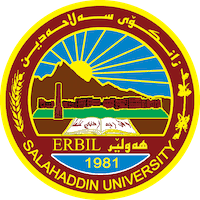 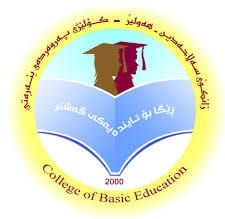 1
dler.khidhr@su.edu.krd                          DLER M KHIDHR
Example for Important Symbolization in Statistics
Summation Notation ∑
Example: Let a= 2.5 and b= 5.  The random variables are
Let a & b are constant,  where both X & Y are variable.
*// Calculate all Symbolization for Summation and Multiplication.
Solution
2
dler.khidhr@su.edu.krd                          DLER M KHIDHR
3
dler.khidhr@su.edu.krd                          DLER M KHIDHR
= 6 +5   +   5+    4+    7
 = 27
4
dler.khidhr@su.edu.krd                          DLER M KHIDHR
= 3* 6  +  5*6  	+   4*5	  +   3*4+   8*7
= 18+  30  	+   20	  +   12 +   56
5
dler.khidhr@su.edu.krd                          DLER M KHIDHR
6
dler.khidhr@su.edu.krd                          DLER M KHIDHR
Where
Then:
7
dler.khidhr@su.edu.krd                          DLER M KHIDHR
Multiplication Notation
=97.66
=1440
=3 *5	*4*3*8
=2073600
8
dler.khidhr@su.edu.krd                          DLER M KHIDHR